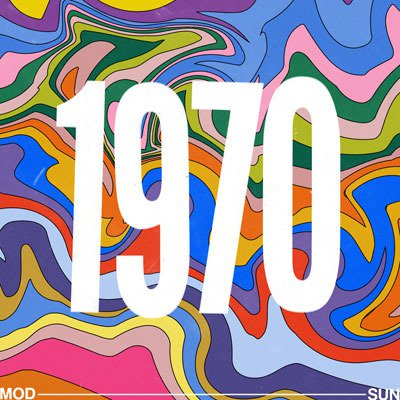 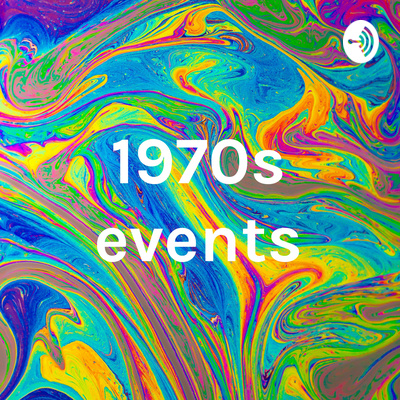 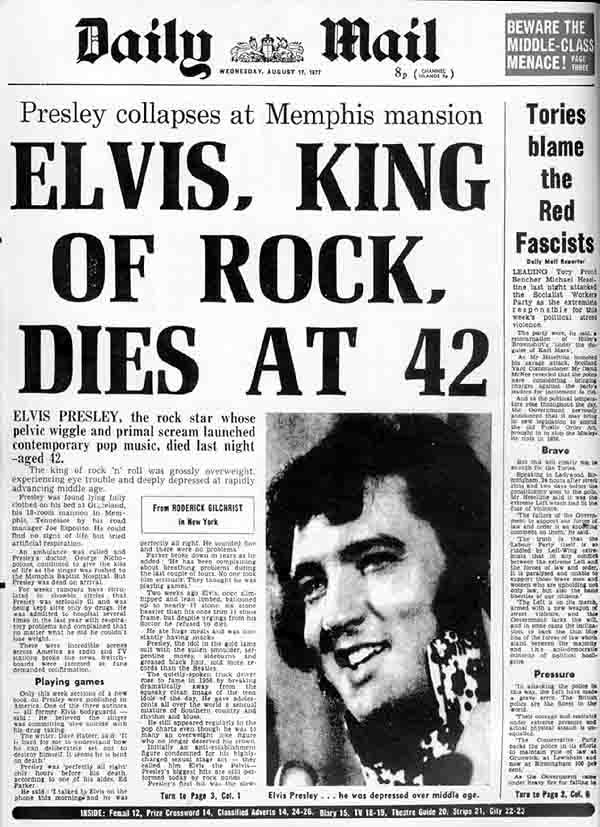 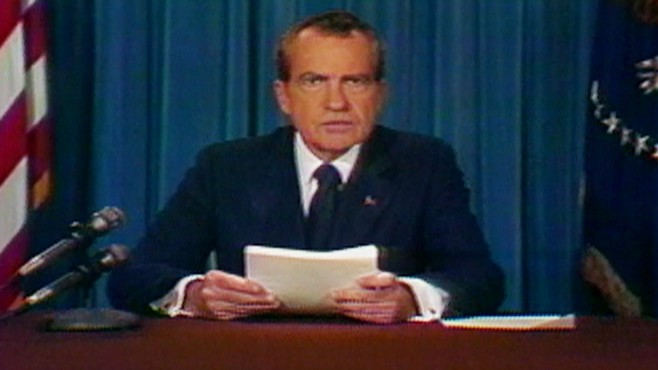 Video: https://time.com/3919625/richard-nixon-resignation/
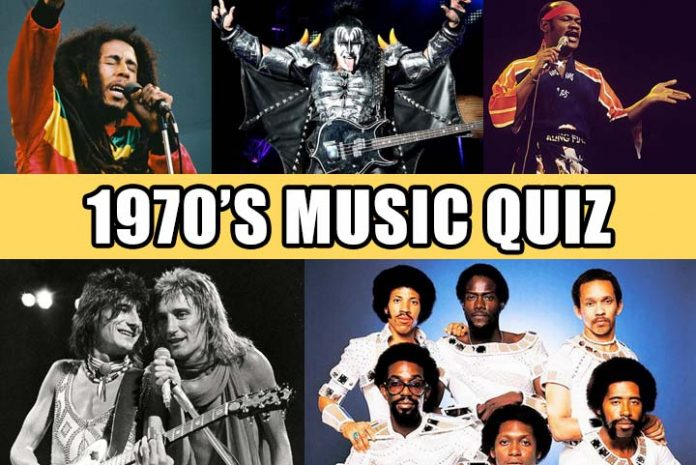 https://www.youtube.com/watch?v=I_izvAbhExY
Who sings this song?
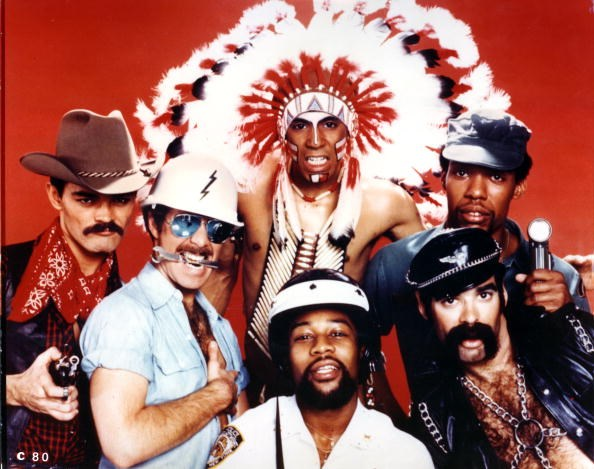 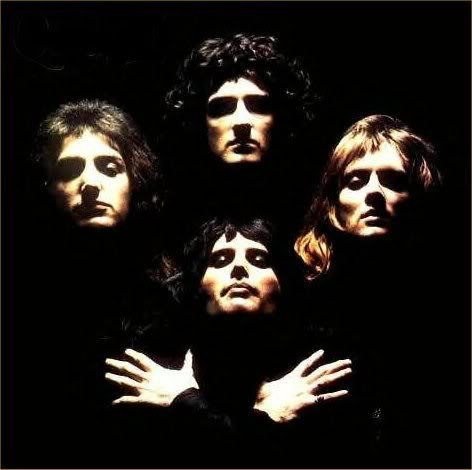 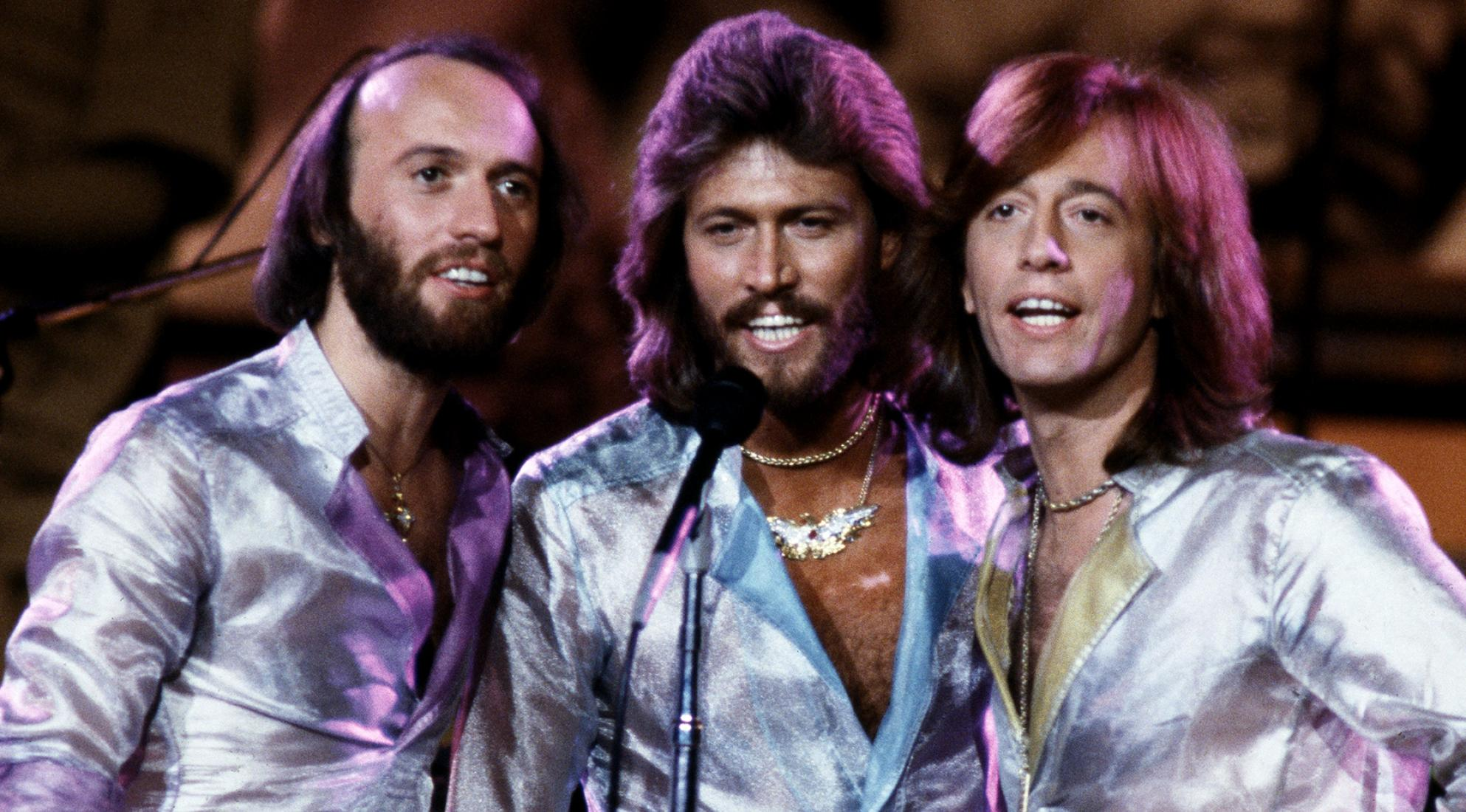 Bee Gees
Queen
Village People
https://www.youtube.com/watch?v=PUoO4T_23pA
Who sings this song?
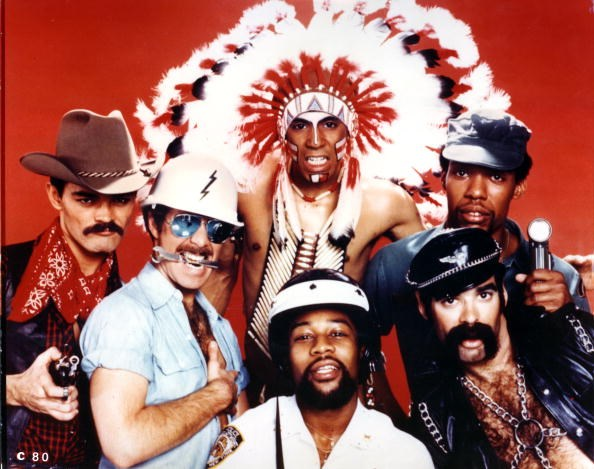 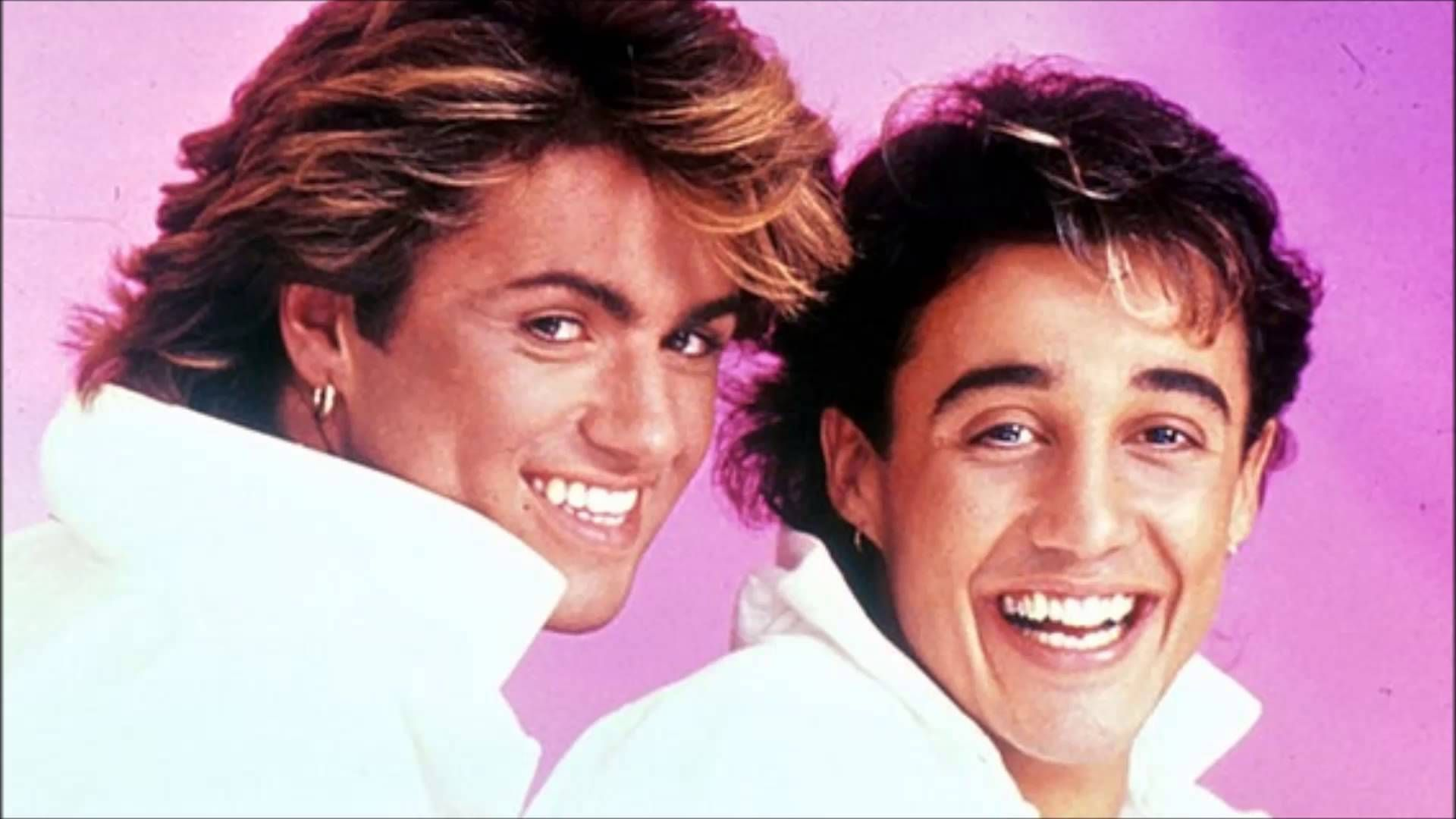 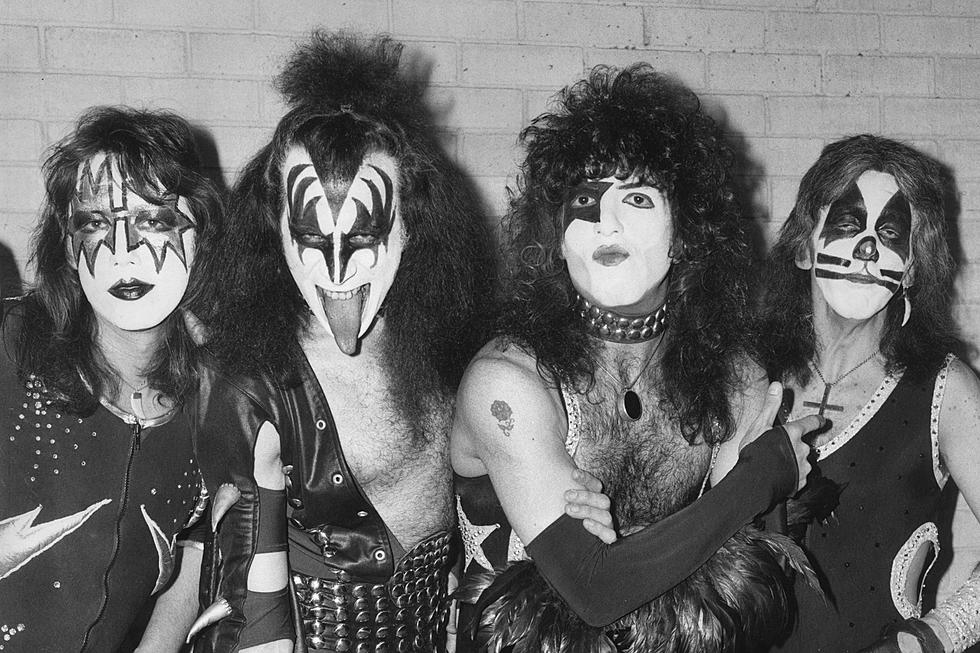 WHAM!
2. KISS
3. Village People
https://www.youtube.com/watch?v=ARt9HV9T0w8
Who sings this song?
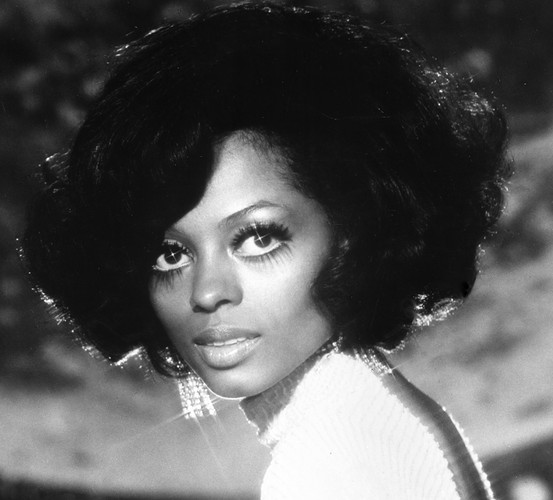 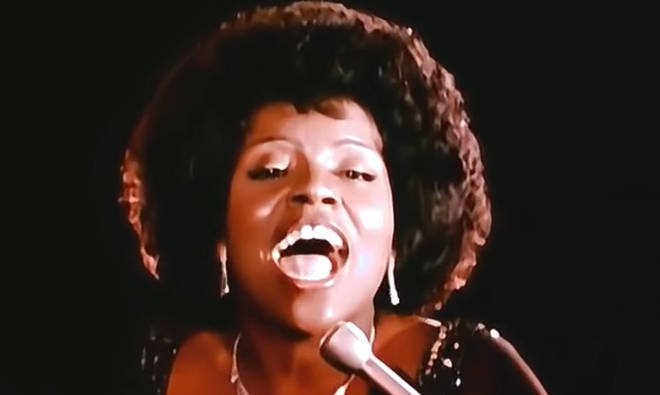 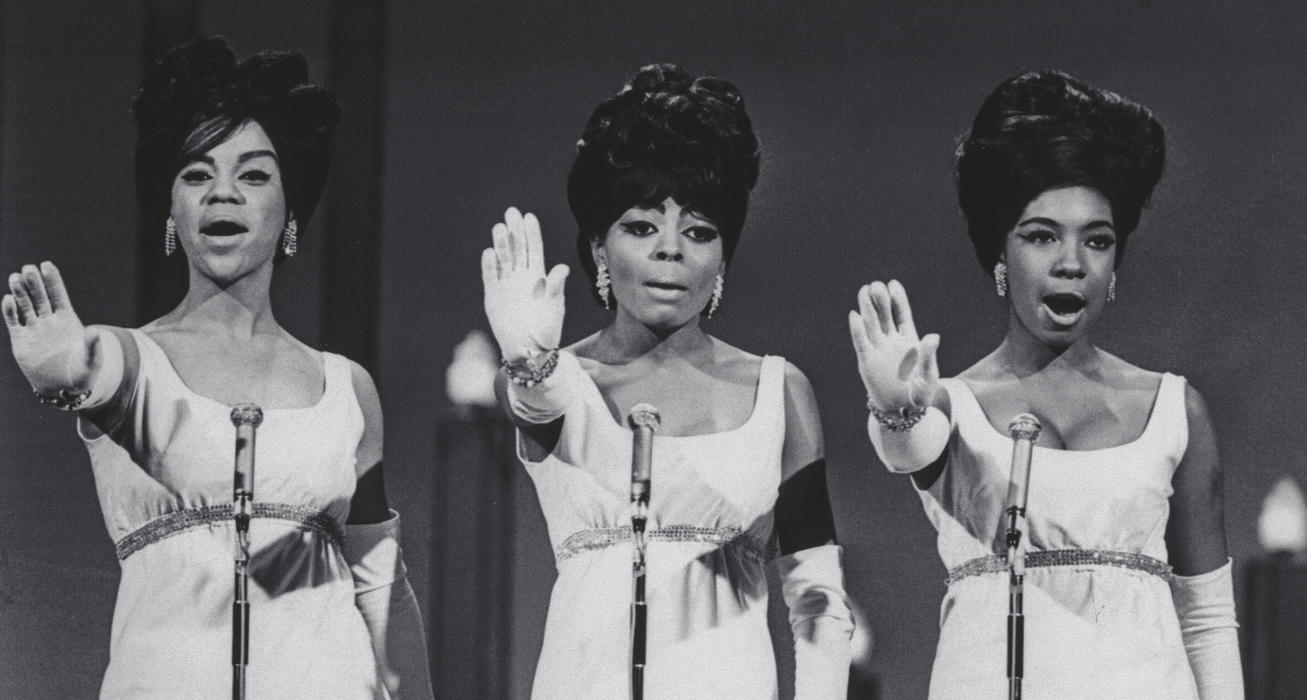 3. The Supremes
Diana Ross
2. Gloria Gaynor
https://www.youtube.com/watch?v=qkaexjc-1os
Who sings this song?
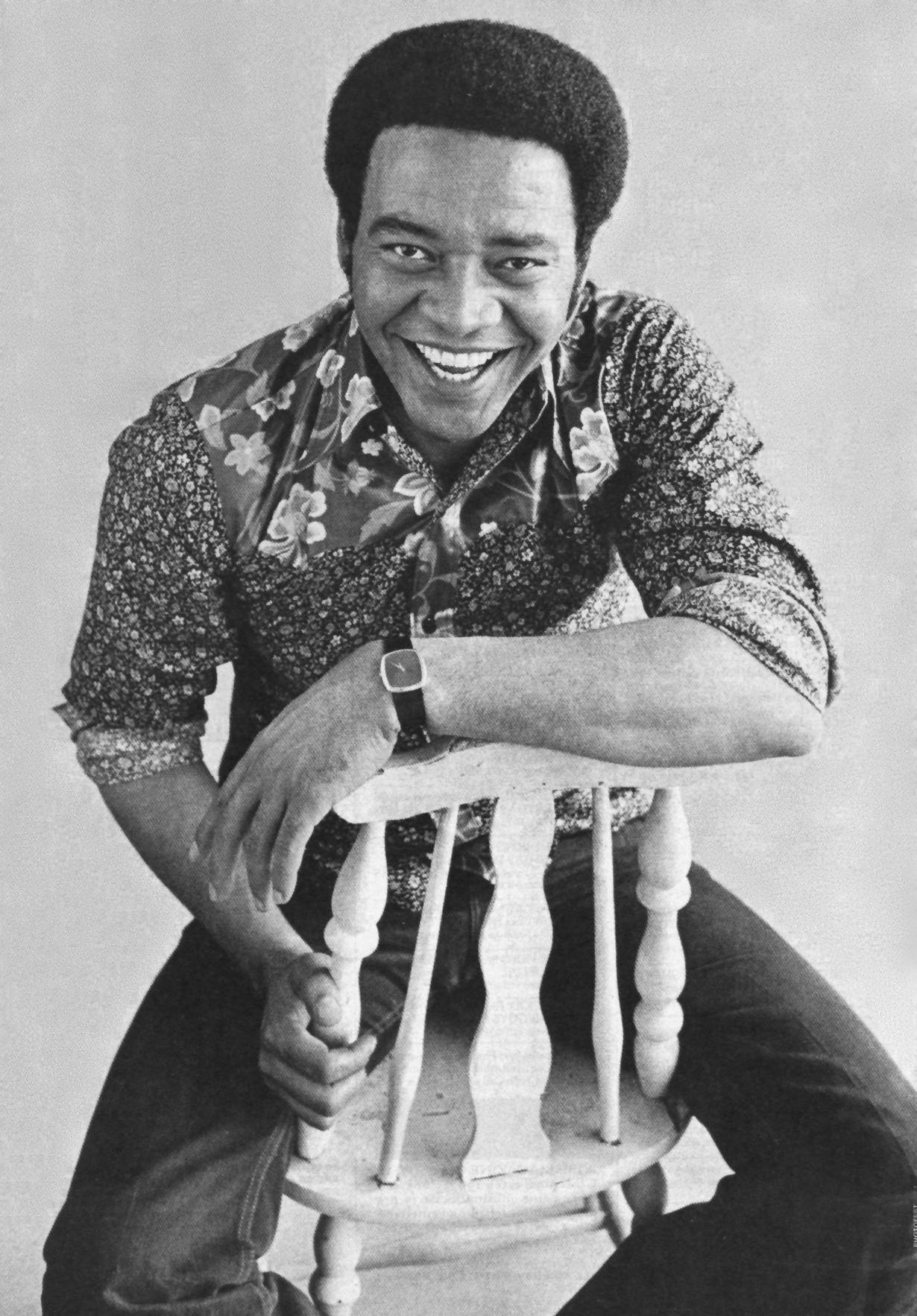 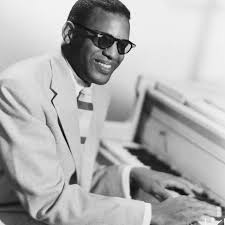 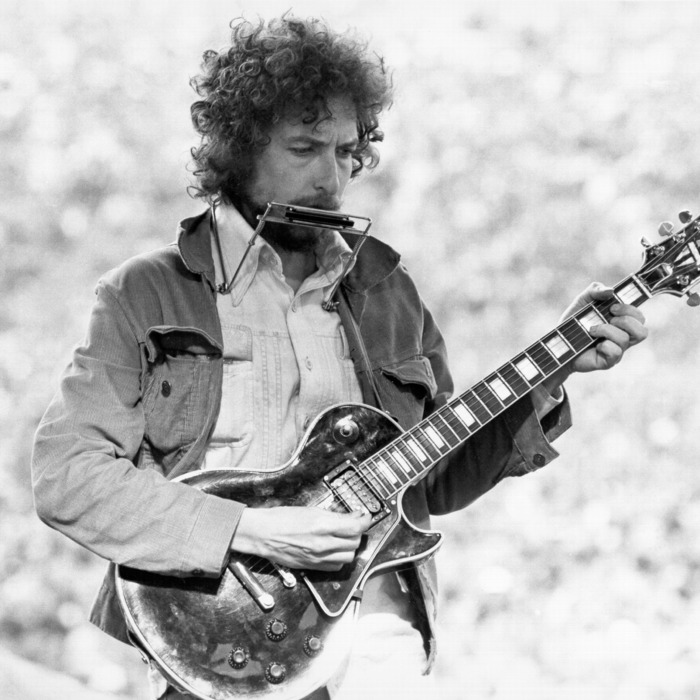 2. Ray Charles
Bill Withers
3. Bob Dylan
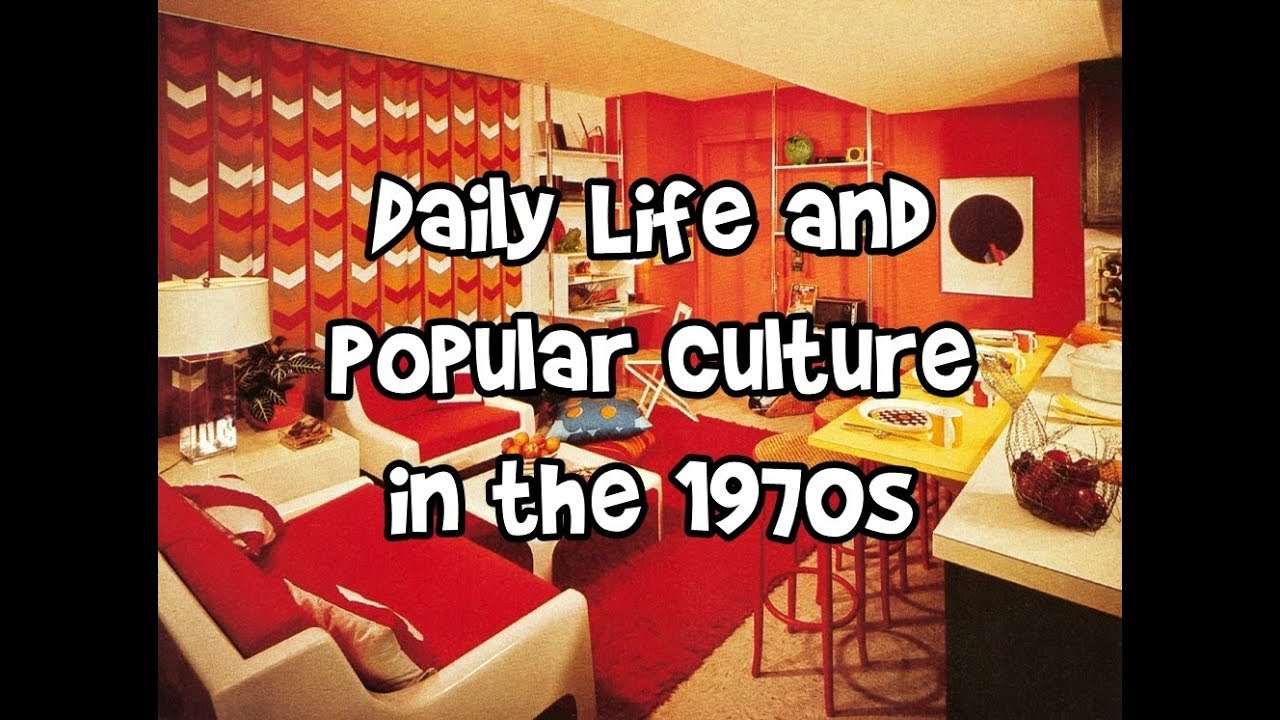 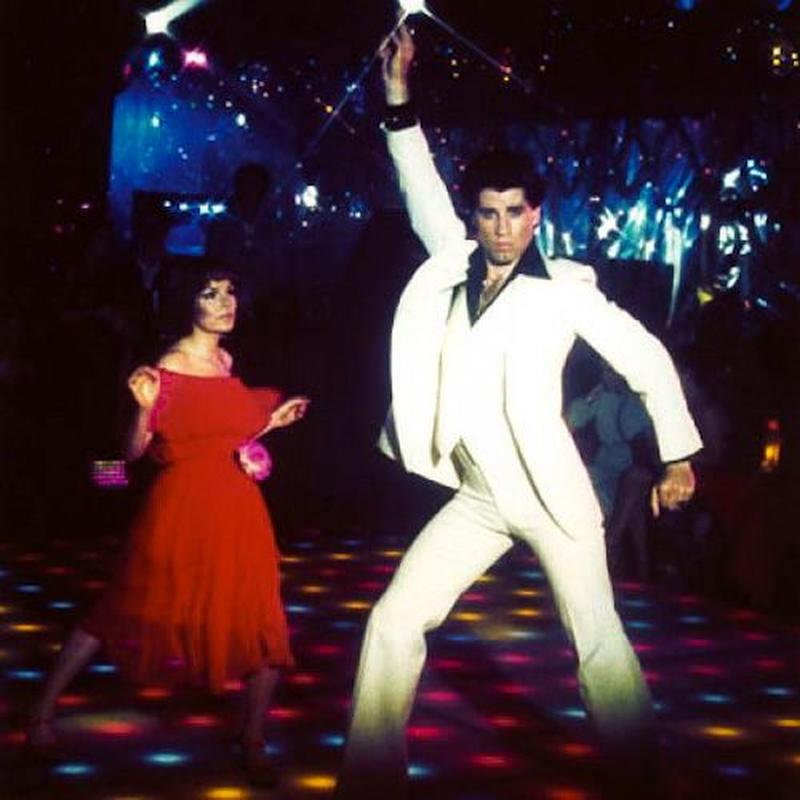 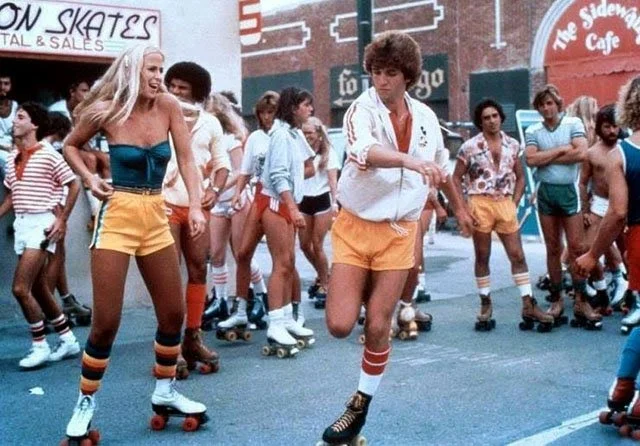 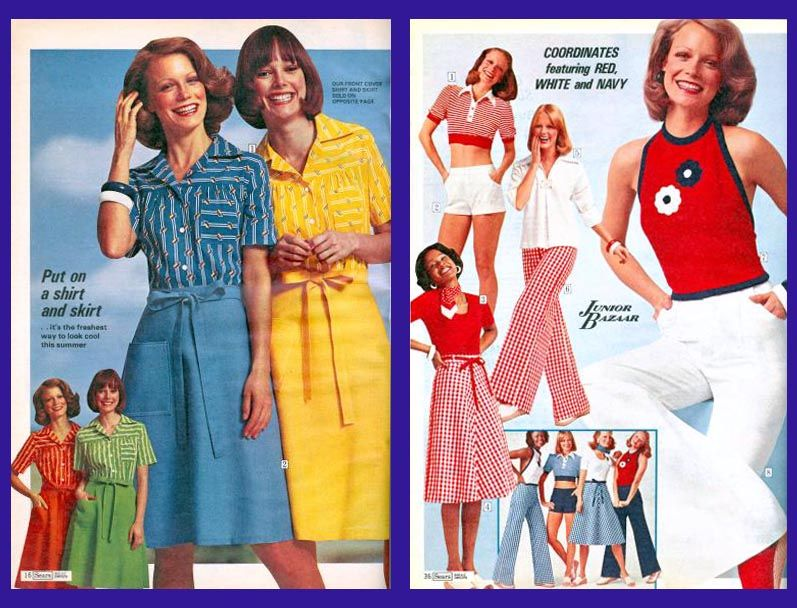 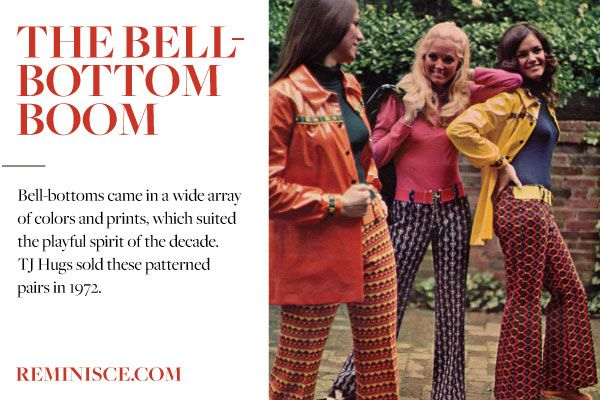 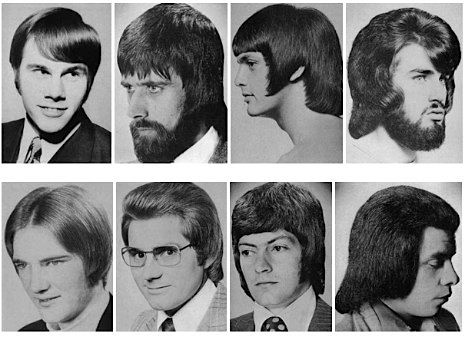 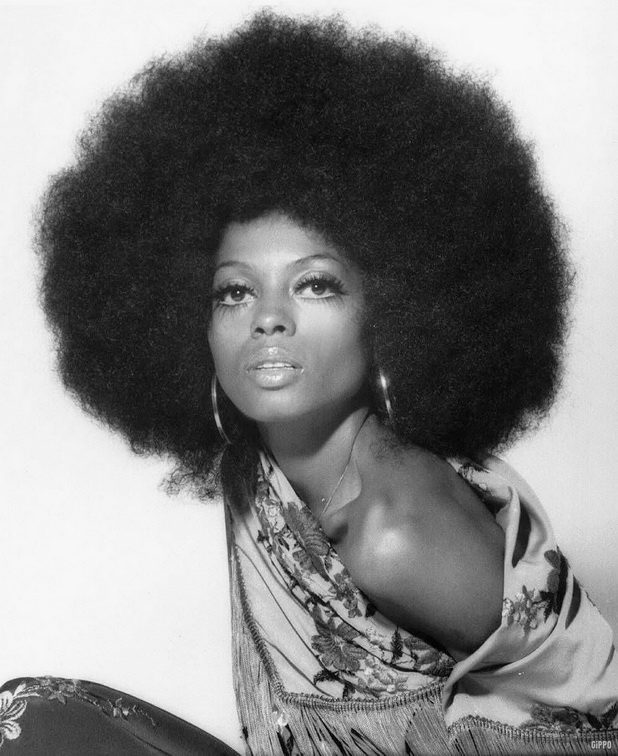 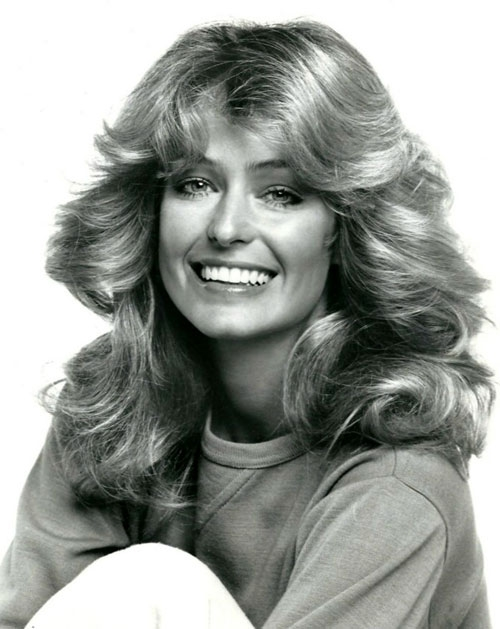